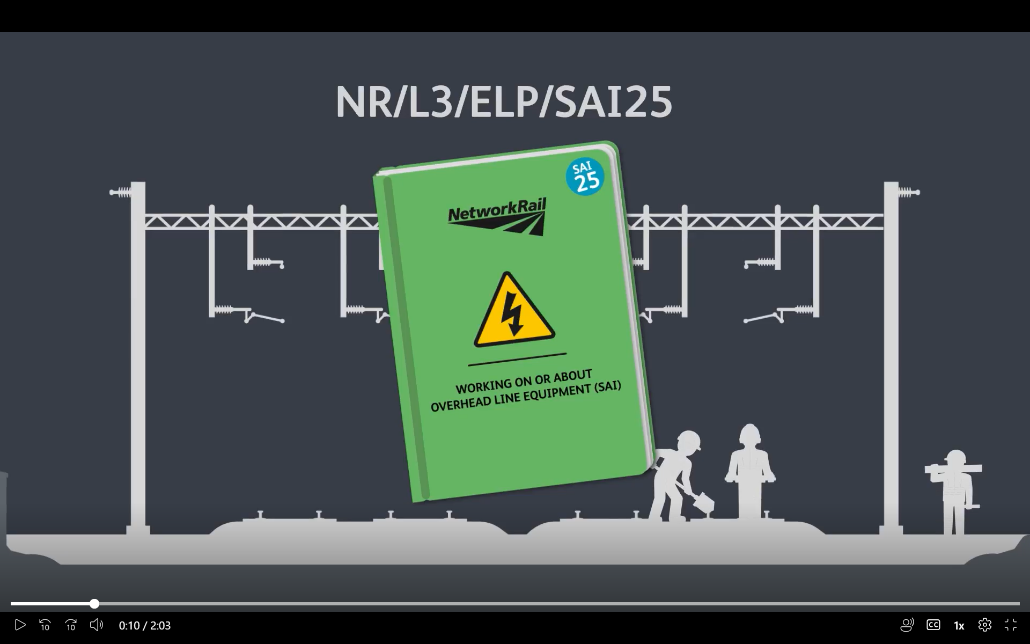 SAI25 who needs to complete training or briefing?
Standard NR/L3/ELP/29987 is being replaced by NR/L3/ELP/SAI25 and implemented ONLY in the areas below
 ONLY persons working in the following areas should complete the required training or briefing ahead of the 
Go-Live dates:
North West Route		-   1 September 2024
Ipswich IMDU (Anglia Route)	-   23 September 2024
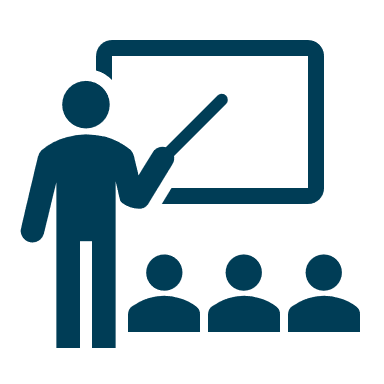 SAI25 Introduces an enhanced electrical risk assessment and distribution interfaces.
Detailed Briefing
CLICK HERE TO ACCESS BRIEFINGS
Click here for 
SAI25 Overview video
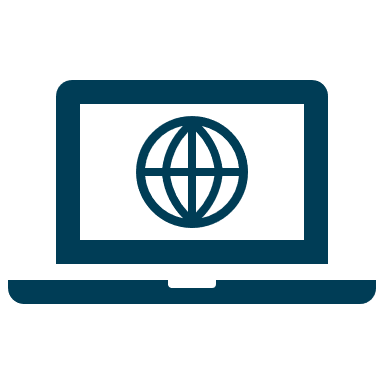 FOR THOSE HOLDING THE FOLLOWING COMPETENCIES or Work activities (Sentinel Code reference when completed)

COSS (OLP) (COSS OLP SAI25 2024)
OTP Core (for Machine Controller / Operator & POSREP) (MCMOPR SAI25 2024)
Level A distribution (LA DIST SAI25 2024-D)
ECO (ECO SAI25 2024)
eLearning
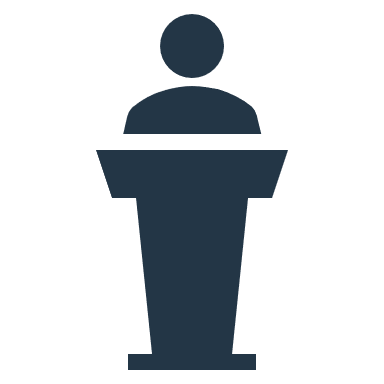 CLICK HERE TO ACCESS eLearning
Classroom Training
FOR THOSE HOLDING THE FOLLOWING COMPETENCIES (eLearning reference)

Authorised Person  (AP APSAI)
OLE 17 Switching & Object removal (LWFSAI)
FOR THOSE IN ROUTE CONTROL OR PLANNING WORK ON OR NEAR OVERHEAD LINE

Work requestors (WR SAI25 2024)
Route / Incident Control  (IC SAI25 2024)
INVITED TO ATTEND
Nominated Person (NP)
ONCE DETAIL BRIEFING COMPLETED
Inform Line/Responsible Manager
Sentinel co-Ordinator updates record
CHECK SENTINEL RECORD (for code) BEFORE GO LIVE
ONCE eLEARNING COMPLETED
Download pass certificate and keep for records
Inform line/Responsible manager
Sentinel records updated
1